On the second call
Erika Fulgenzi
Policy Officer | Interreg Europe JS
e.fulgenzi@interregeurope.eu
dateevent name in town
Summary
Terms of reference
Lessons learnt from the first call
Few points about application
About assessment
Terms of reference
Second call for proposals
Timing: 
Opening: 5 April (iOlf available) 
Closing: 13 May (Midday CET)
22 February: assistance to applicants launched
Early 2017 – expected start of projects

No thematic restrictions: 
Call open to all investment priorities
Projects under priority axes 3 and 4 welcome

Procedure: 
on-line system
Lessons learnt
Eligibility
High rate of ineligibility (33%)
Main cause of ineligibility: letters of support and partner declaration (missing or incorrect) 

Make sure all documents are provided and correct.
Don’t prepare them at the last minute.
Eligibility
Lessons learnt integrated in 2nd call application pack:

1/ Improved instructions in the application pack:
Reformulation of the criteria and their meaning
Warning messages included in different documents

2/ Full online application
Compulsory documents to be uploaded on iOLF
Project summary no longer necessary
Quality: common weaknesses
Criterion 1: Topic addressed

Needs to be clearly in line with priority axes

Needs to be focused and as specific as possible

Needs to be reflected in all policy instruments addressed
Quality: common weaknesses
Criterion 1: Policy instruments

Needs to be precisely defined (e.g. indication of the specific priority addressed)

For Structural Funds: the instrument addressed needs to be the Operational / Cooperation programme itself
Quality: common weaknesses
Criterion 3: Policy relevance of partners

Policy relevance = involvement of an organisation in the policy making process and capacity to influence to policy instrument

Core elements of the quality of partnership (dedicated questions in section B.2 of the application form)

Letter of support is not sufficient to demonstrate policy relevance of a partner
Quality: common weaknesses
Criterion 3: Geographical features

Coverage: going beyond transnational area
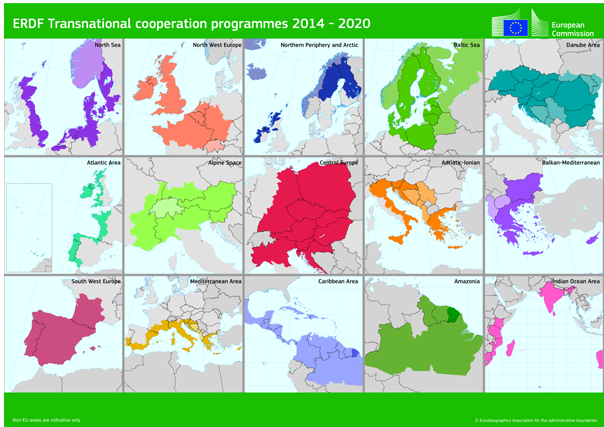 Quality: clarification
Criterion 3: mixing more and less developed regions (GDP)
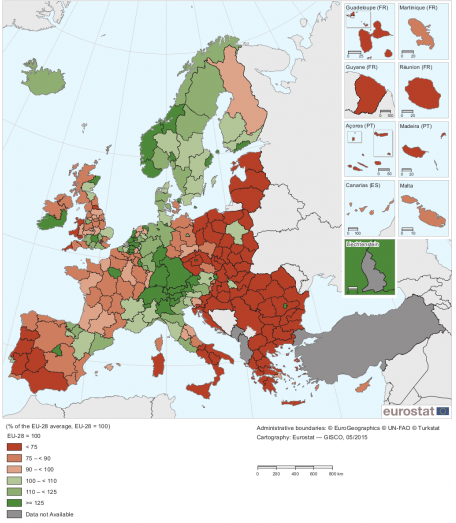 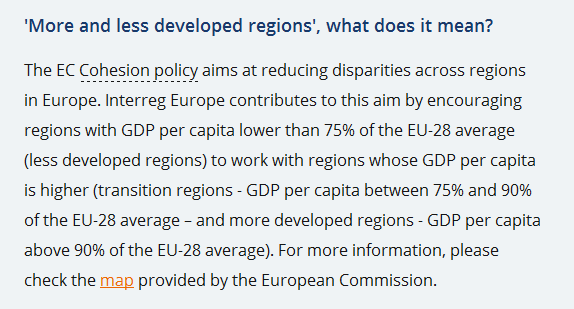 Mix more and less developed regions (GDP)
Quality: common weaknesses
Criterion 3: multiple involvement

Involvement in numerous applications is demanding and is not recommended

Be strategic: select only the most relevant project(s) for your region

Justify in case you are involved in several applications (section B.2 of the application form)
Quality assessment: conclusion
Importance of the application form
Fairness and equal treatment principles:

Application Form = the only basis for assessment
same information requested from all
same technical requirements for all (e.g. text limits)

 Application form has to be self-explanatory
Additional information / clarification not possible after submission
On application
Recommendations for applicants
Read the programme manual and check assessment criteria
Start from your need
Be specific, make sure the topic addressed is focused and reflected in the policy instruments
Take the learning process seriously
First activities, then budget planning
Communication serves your project
In the application form
Policy instruments
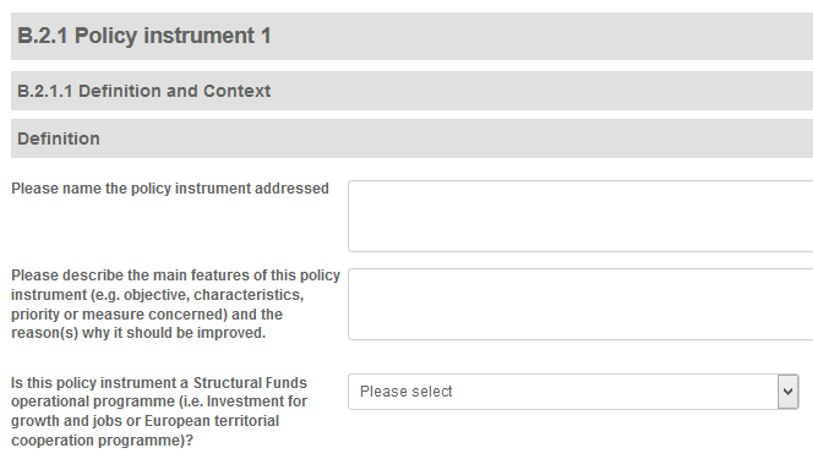 In the application form
Territorial context
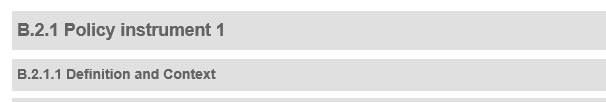 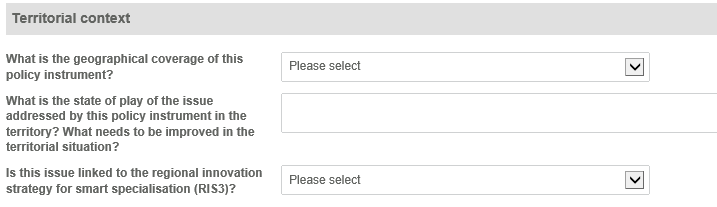 In the application form
Detailed description of activities in D.1
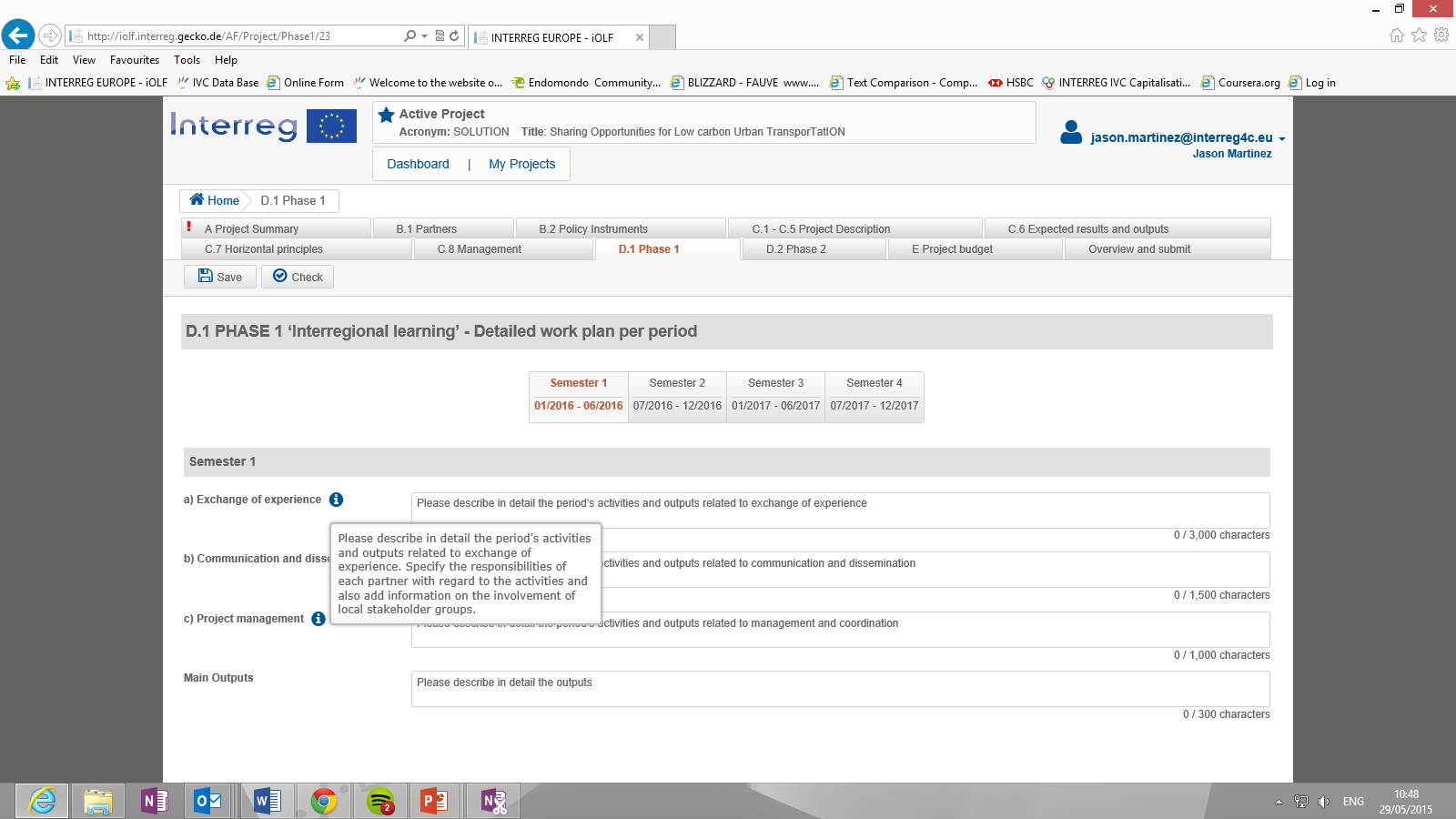 In the application form
C4: objectives, target groups and activities
D1: Workplan per semester
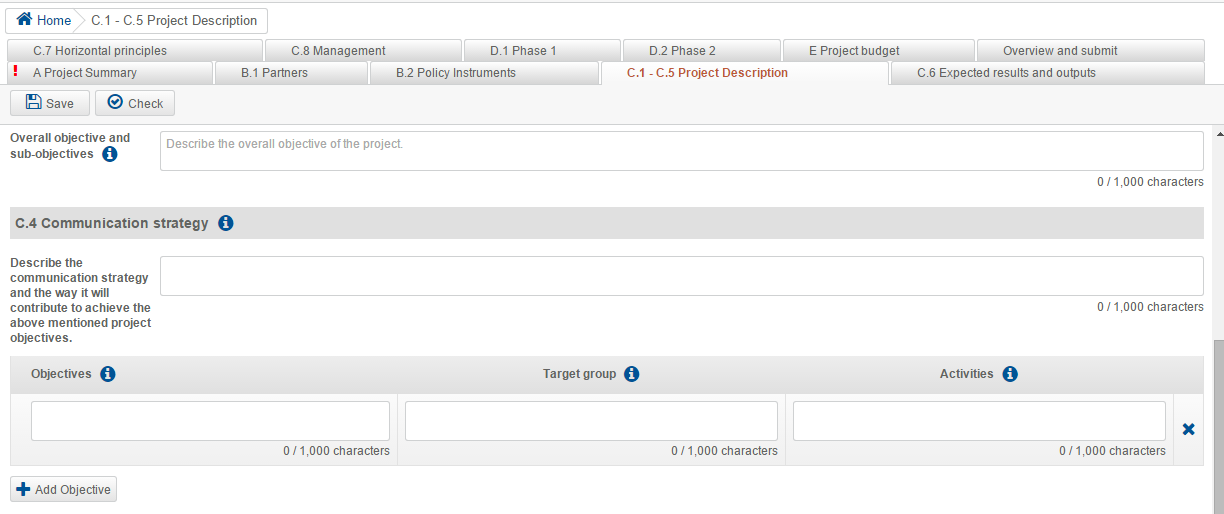 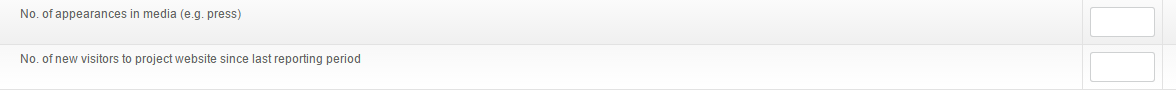 On assessment
Selection procedure
2-step procedure

I. eligibility assessment 
fulfilment of technical requirements

II. quality assessment
2 step qualitative evaluation


Detailed description in the programme manual (§5.3):
Eligibility principles
Technical yes or no process
No correction possible
Only eligible applications are further assessed
Is your answer ‘yes’?
Is your application complete (application summary, partner declarations, support letters)?
Is the application filled in according to instructions? 
Is it in English?
Are all partner declarations:
Signed and dated
With name of partner identical to application form
With stated amount covering at least the amount of partner contribution
With no amendments to the standard text
Is your answer ‘yes’?
Are all support letters: 
Attached to the application form
Signed and dated by relevant organisation (check the country-specific list!!)
With name of partner(s) identical to application form
With no amendments to the standard text
Are at least 3 countries of which 2 are EU members involved and financed by Interreg Europe? 
Is half of the policy instruments related to Structural Funds?
Quality assessment
2nd step for eligible applications

2-step approach
strategic assessment
operational assessment

Scoring system (0-5)

Decision by monitoring committee
Strategic assessment
Criterion 1: Relevance of proposal

Criterion 2: Quality of results

Criterion 3: Quality of partnership

Only projects reaching at least an adequate level (≥3.00) are further assessed for operational criteria.
Operational assessment
Criterion 4: Coherence of proposal & quality of approach

Criterion 5: Communication and management

Criterion 6: Budget and finance

Only projects reaching at least an overall adequate level (≥3.00) are recommended for approval (with conditions) to the monitoring committee.
Assessment provisional timing
Useful links
Programme manual
www.interregeurope.eu/help/programme-manual/
Application pack
www.interregeurope.eu/projects/apply-for-funding/
Online application/ reporting system
www.iolf.eu/
Interreg Europe community
www.interregeurope.eu/account/dashboard/
Thank you!
Questions welcome